Comprehensive Plan Update Transportation Element
Steven Goodsell, Dan Grayuski | Fehr & Peers
The Transportation Element
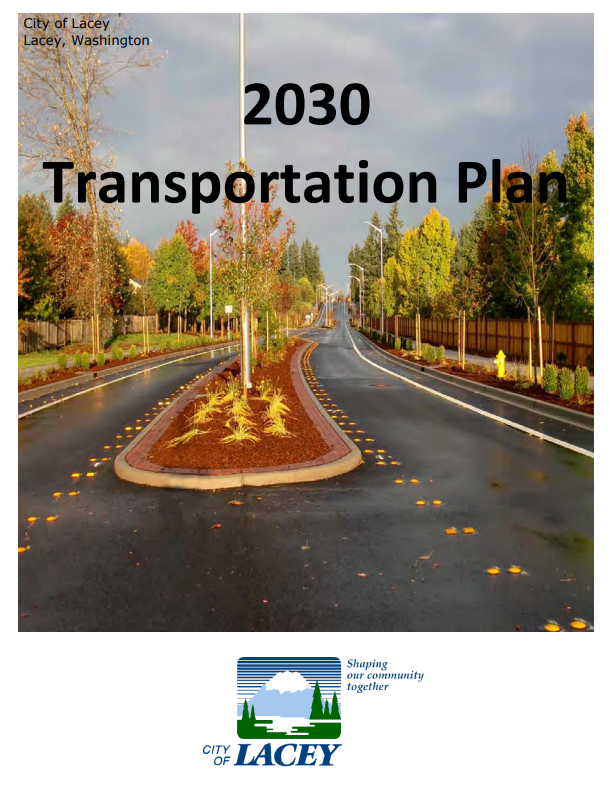 Requirements
Transportation Themes 
Previous Transportation Plans
Your Feedback
Our Status
City of Lacey Transportation Plan, 2012
2
Transportation Elements
3
New Growth Management Act (GMA) RequirementsHB 1181: Climate Response and Comprehensive PlanningHB 1110: Missing Middle HousingHB 1337: Accessory Dwelling
HB 1181: Active Transportation
The term “pedestrian and bicycle facilities” is being replaced by “active transportation facilities”
Defined as “facilities provided for the safety and mobility of active transportation users including, but not limited to, trails, as defined in RCW 47.30.005, sidewalks, bike lanes, shared-use paths, and other facilities in the public right-of-way.” (p. 39)
Active transportation facilities should be included in existing conditions reporting.
5
HB 1181: Multimodal Planning & 		    Level of Service
Multimodal Level of Service (MMLOS) in place of      vehicular Level of Service (LOS)
MMLOS impacts to replace general “traffic impacts”
Facilities that provide the greatest safety benefit to each category of roadway users should be prioritized.
Development cannot be denied for LOS failure/concurrency reasons if impacts can be mitigated through active mode, transit, ride sharing, demand management, or other transportation management strategies funded by the development.
6
HB 1181: Climate-Related Metrics
Requires greenhouse gas (GHG) emission & vehicle miles traveled (VMT) reducing policies
https://wsdot.wa.gov/sites/default/files/2023-01/2023-state-of-transportation.pdf
7
HB 1181: ADA Transition Planning
Perform self-evaluations of current facilities in relation to ADA requirements
Develop program access plans or “transition plans” to:
Identify physical obstacles
Develop a schedule for making changes
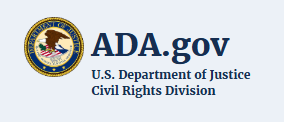 8
HB 1181: State Facilities Funding
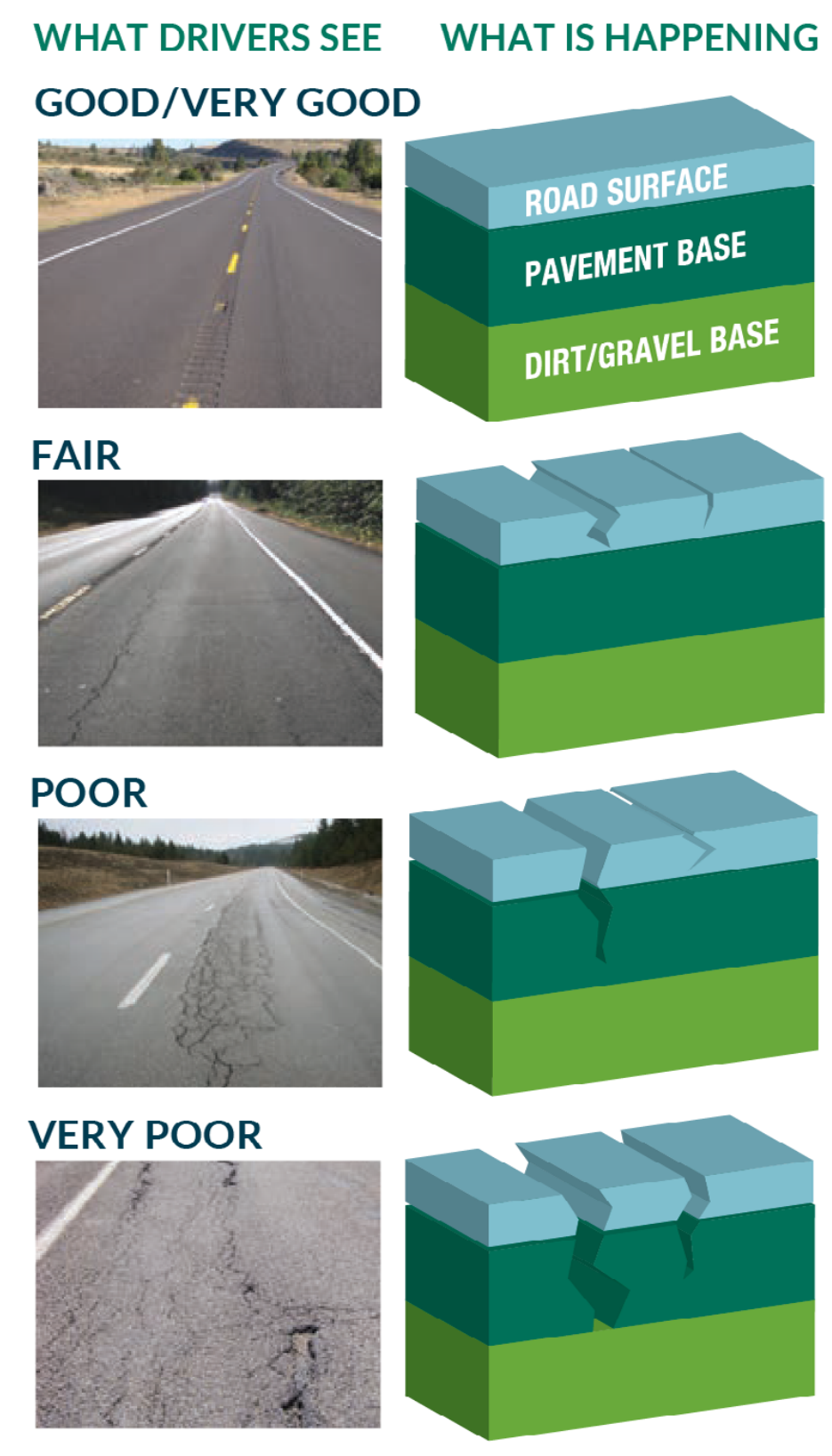 Must include a discussion of how funds will be raised to address identified needs of the transportation system, including state-owned facilities.
https://wsdot.wa.gov/sites/default/files/2021-10/Washington-State-DOT-Transportation-Asset-Management-Plan.pdf
9
HB 1110 & HB 1337: Housing
3 future land use alternatives will be considered –

Affects of future land uses on the transportation system                                              will be analyzed using TRPC’s travel demand model.
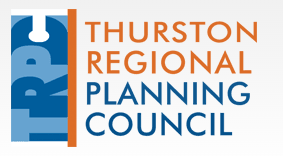 10
Checklist Requirements
Commerce Transportation Element Checklist
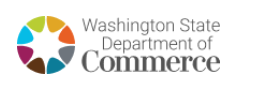 Existing conditions inventory
Multimodal level of service (MMLOS) standards 
Mitigations
Future year forecast based on land use assumptions
State and local system needs to equitably meet current and future demand
https://www.commerce.wa.gov/growth-management/gma-topics/periodic-update/
12
Commerce Transportation Element Checklist - Continued
ADA Transition Plan
An active transportation component 
Transportation Demand Management (TDM)
Future funding analysis
Multi-year financing plan based on needs identified in the comprehensive plan
https://www.commerce.wa.gov/growth-management/gma-topics/periodic-update/
13
Commerce Transportation Element Checklist - Continued
Discussion of how additional funds will be raised, or how land use assumptions will be reassessed to ensure that LOS standards will be met
	Including state facilities – WSDOT to set requirements
Description of intergovernmental coordination efforts
	Consistency with the Regional Transportation Plan (RTP)
https://www.commerce.wa.gov/growth-management/gma-topics/periodic-update/
14
TRPC Checklist
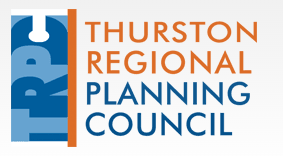 Almost identical to the Commerce checklist
Additional checklist item: 
“The transportation element demonstrates how the town/city/county is making system investments to reduce the number of traffic fatalities and serious injuries on its roadways.” (RTP Policy 4.i)
15
Transportation Themes
Transportation Themes
17
The Safe System Approach
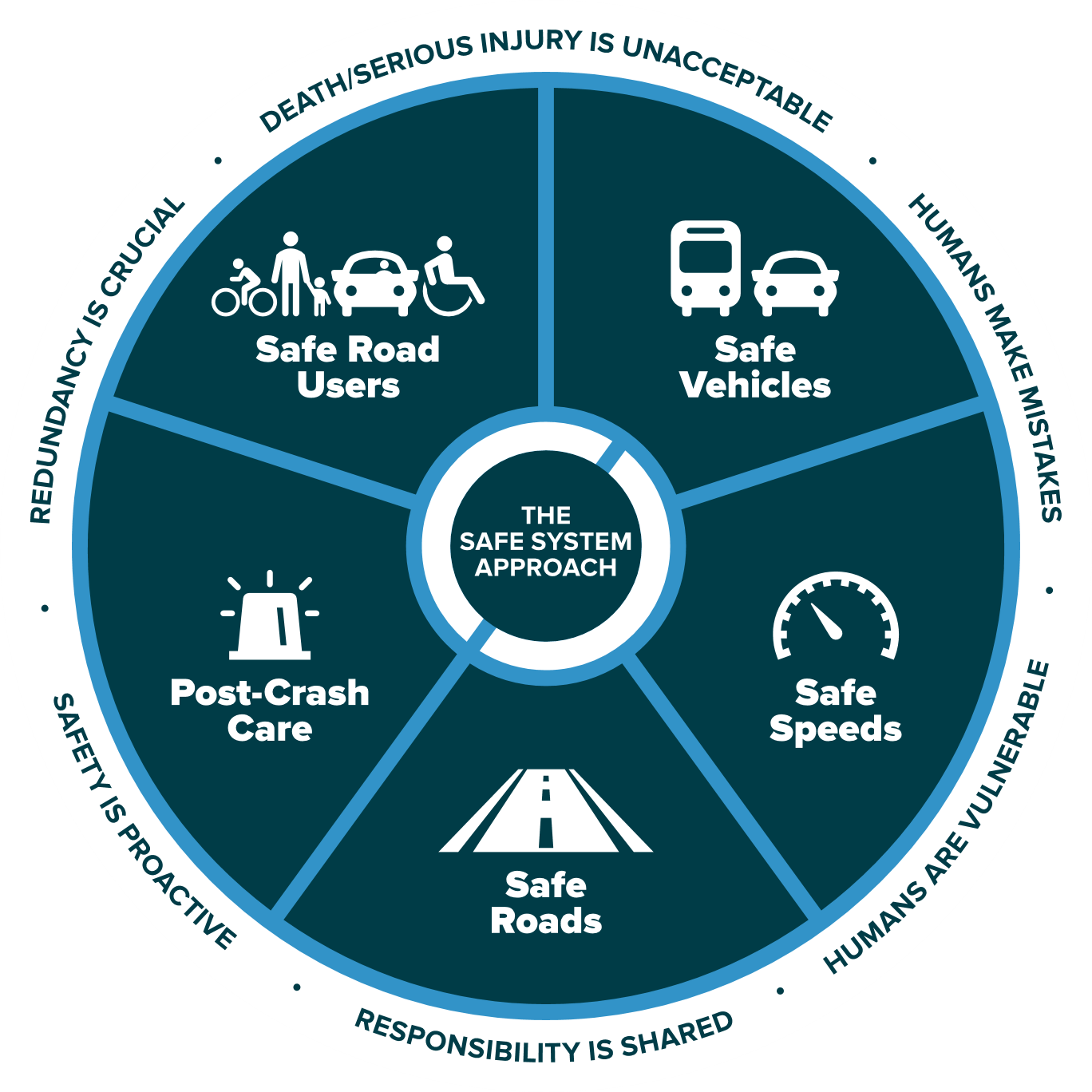 Source: FHWA
18
Multimodal Transportation & MMLOS
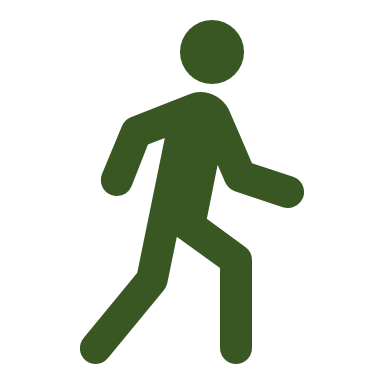 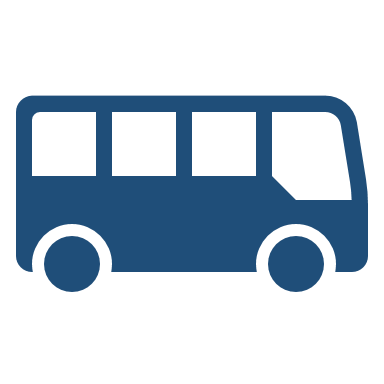 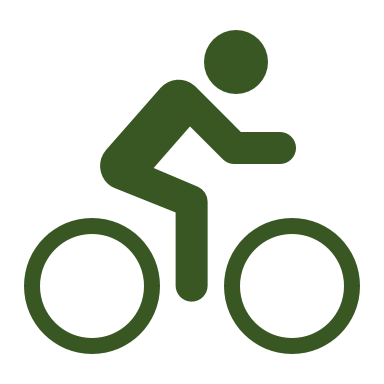 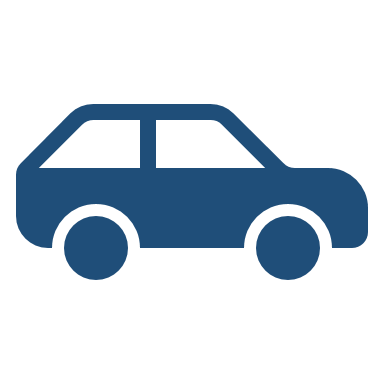 Transit
Auto
Pedestrian
Bicycle
19
MMLOS – The Menu is Large
AUTO
BICYCLE
TRANSIT
GLOBAL
PEDESTRIAN
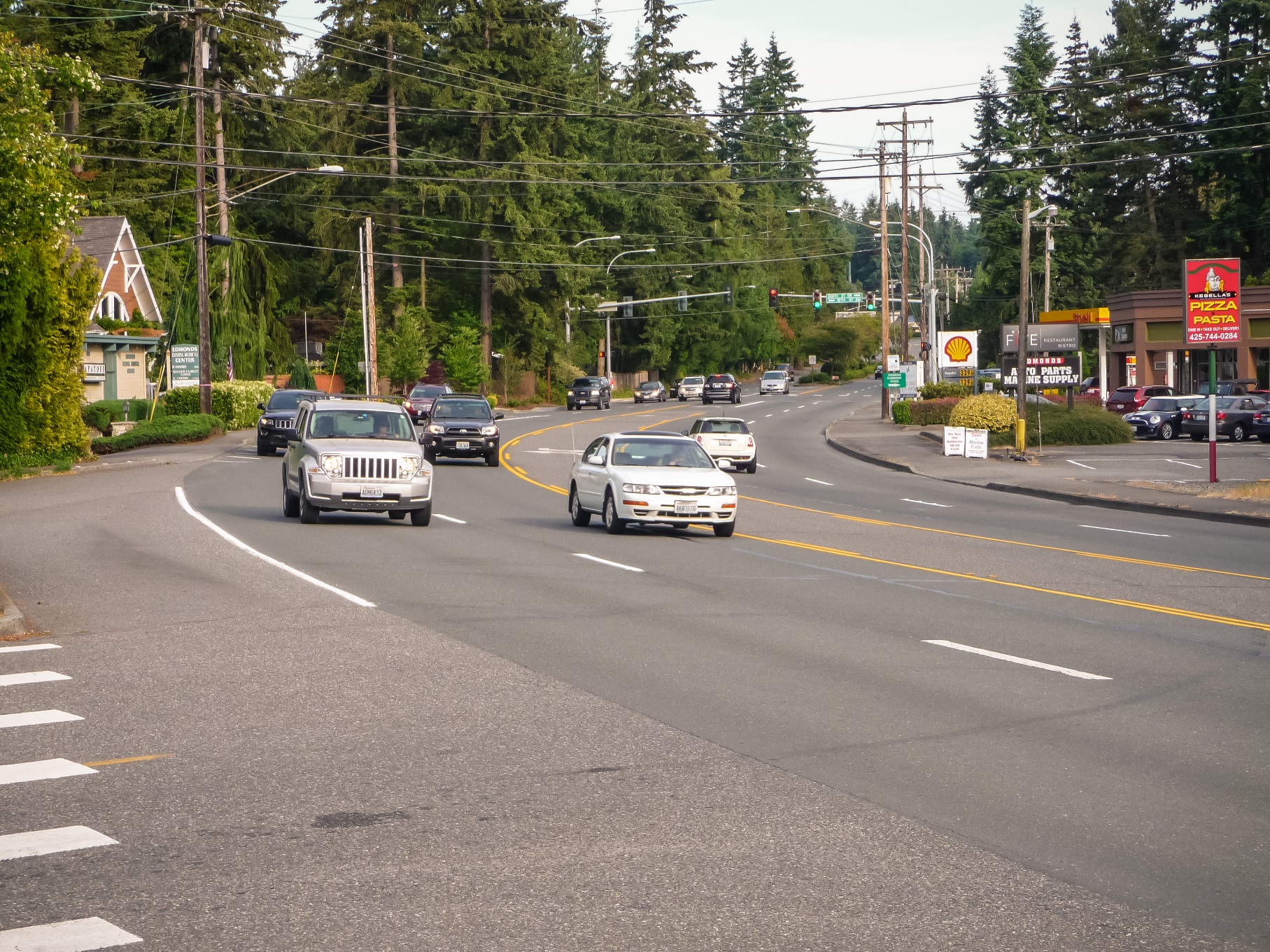 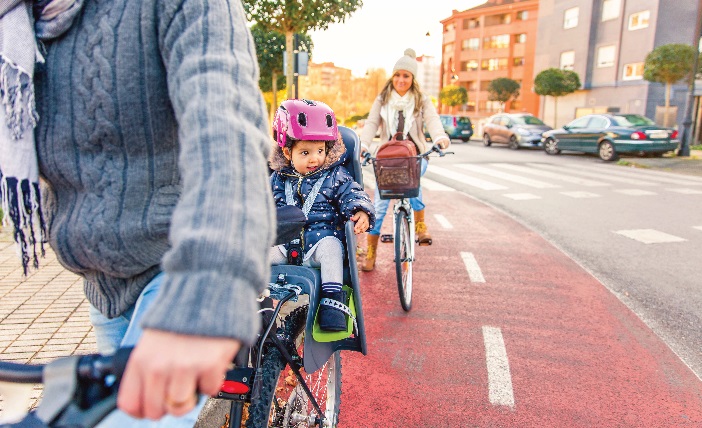 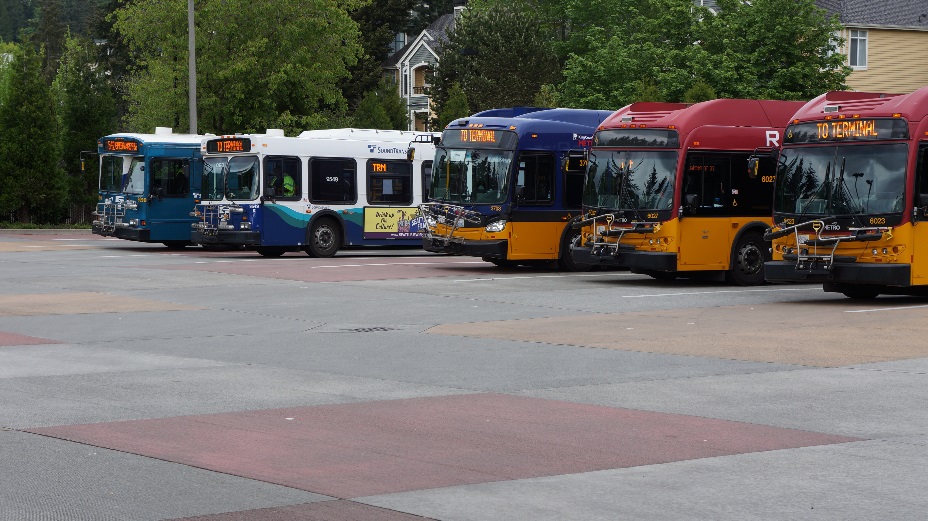 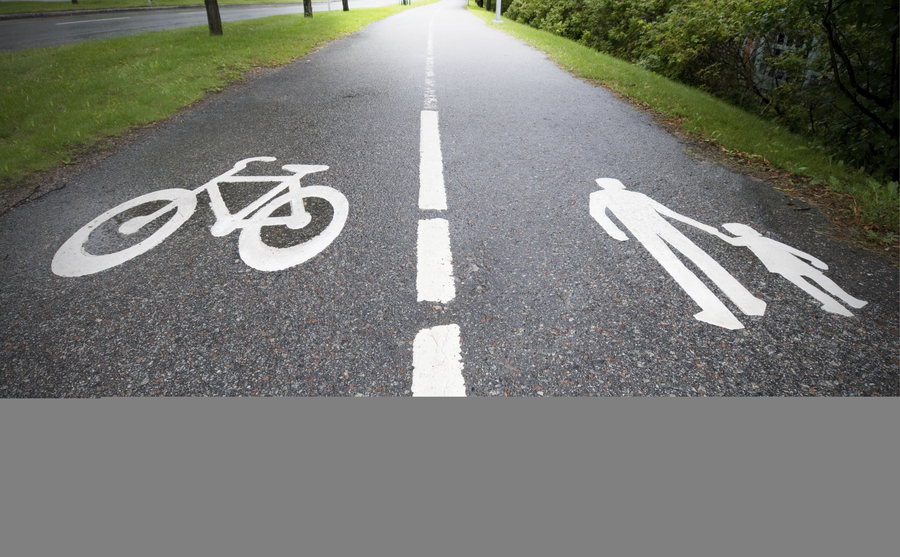 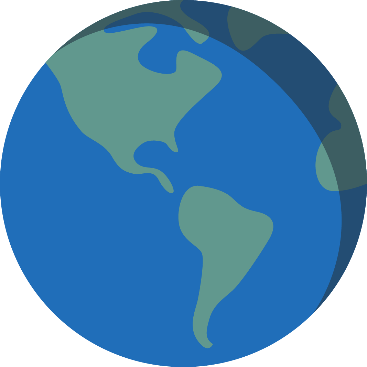 Sidewalks
Connectivity
Block length
Perceptions of safety/stress
Network completeness
Connectivity
Perceptions of safety/stress
Service present
Service quality
Corridor amenities
Mode split
VMT
Person trips
Person delay
Mobility units
Intersection delay
V/C ratio
Corridor travel time
20
Level of Traffic Stress
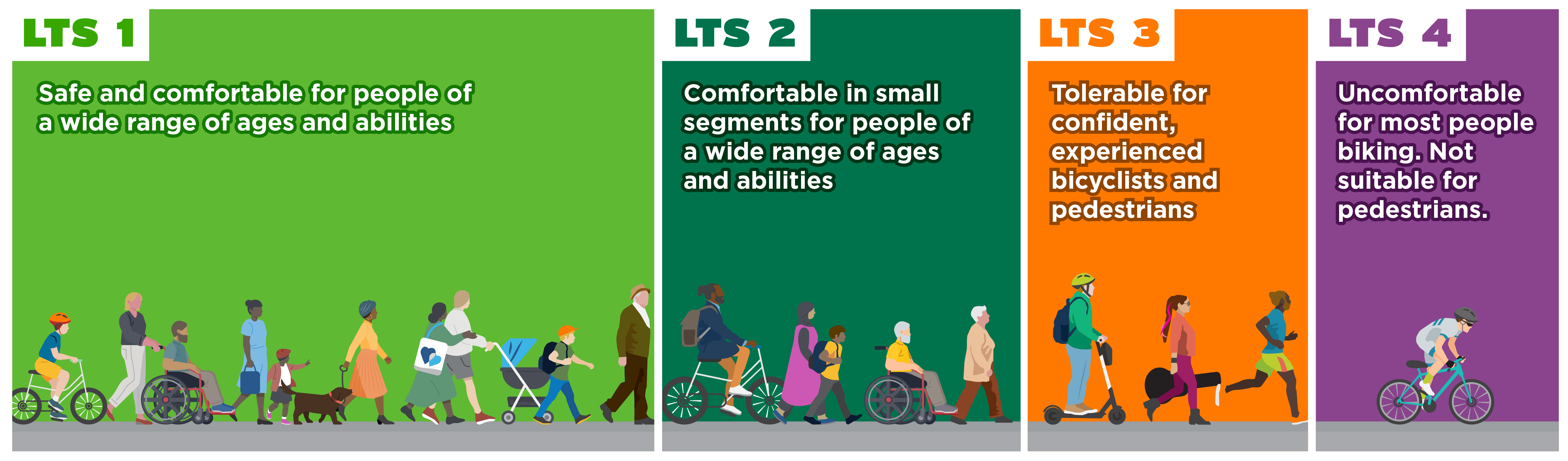 Source: Pierce County Transportation Element
21
Congestion
Building our way out of congestion?
Capacity projects are useful but expensive.
Increased vehicle capacity can adversely affect safety.
Can the system operate more efficiently?
22
Resilient Responses to Congestion
23
Complete Streets
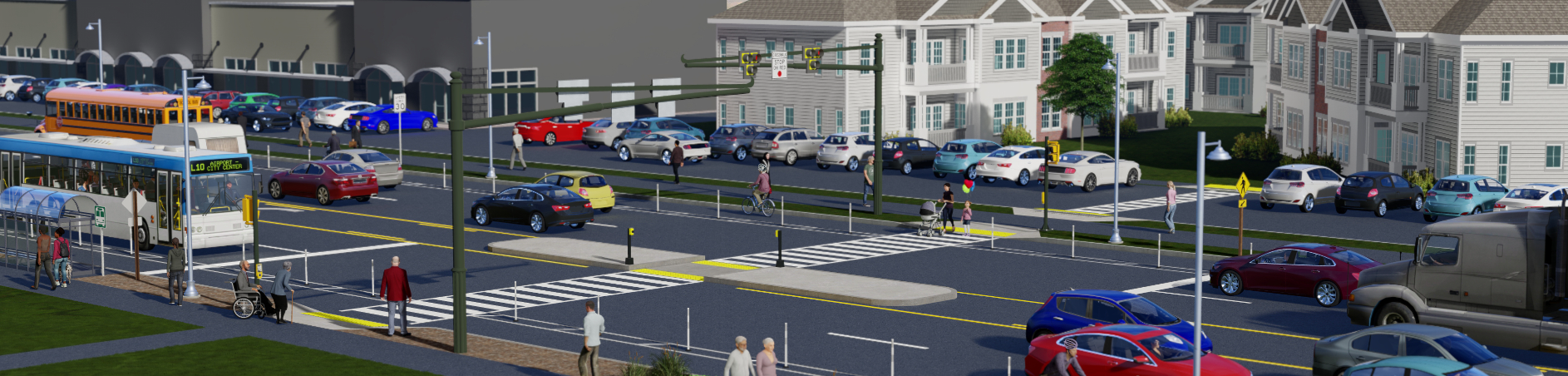 https://highways.dot.gov/complete-streets/complete-streets-fhwa
24
State of Good Repair
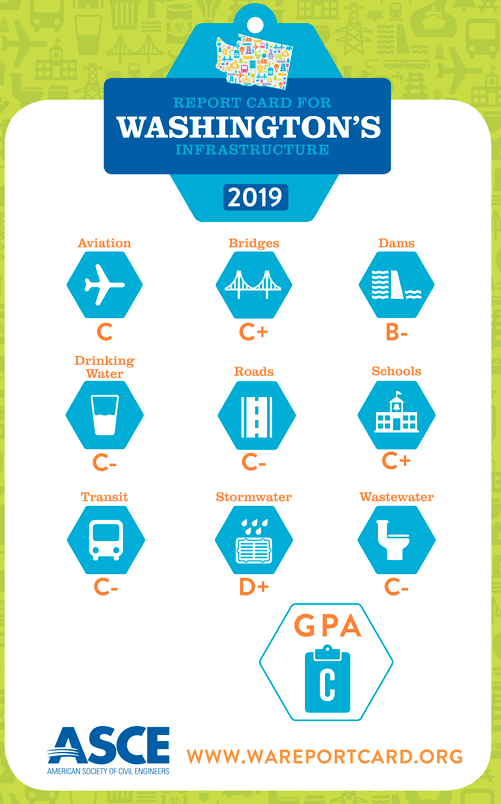 Return on investment - preservation
25
Sustainability
26
Previous Plans
2030 Transportation Plan
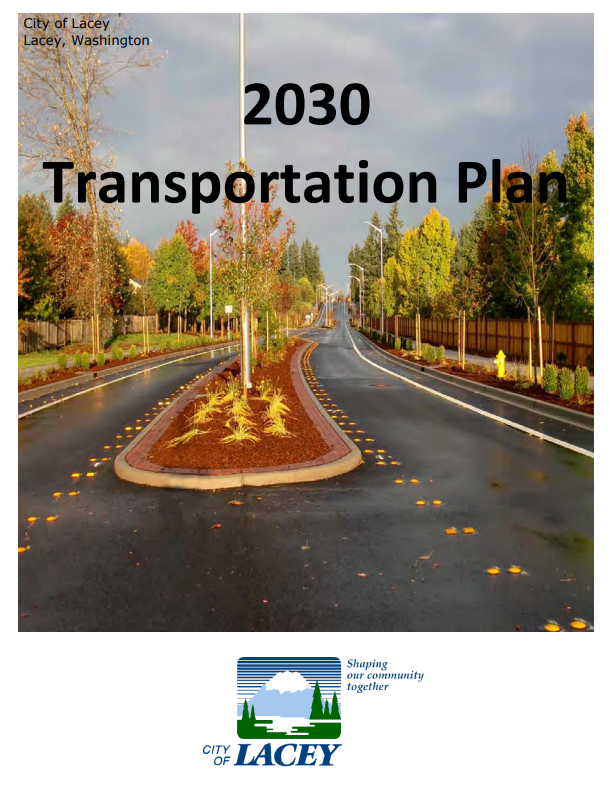 2012 conditions
2030 forecasts
Multimodal vision
“Evaluating all transportation modes enables the City to address its future needs in a comprehensive manner, and supports the goal of reducing dependency on single occupancy driving.”
City of Lacey Transportation Plan, 2012
28
2018 Pedestrian and Bicycle Plan
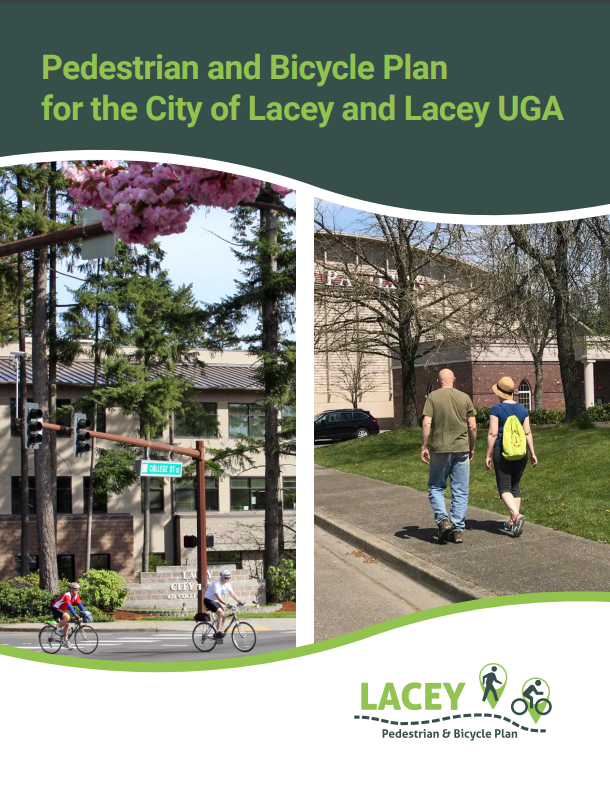 3 Guiding Principles
Make it safe
Make it connected
Build momentum
Identified and prioritized projects
Pedestrian and Bicycle Plan, 2018
29
FeedbackStatus
Feedback
Based on the transportation themes, previous plans, and “Envision Tomorrow” – 
What themes would you like emphasized in the Transportation Element?
Our Status
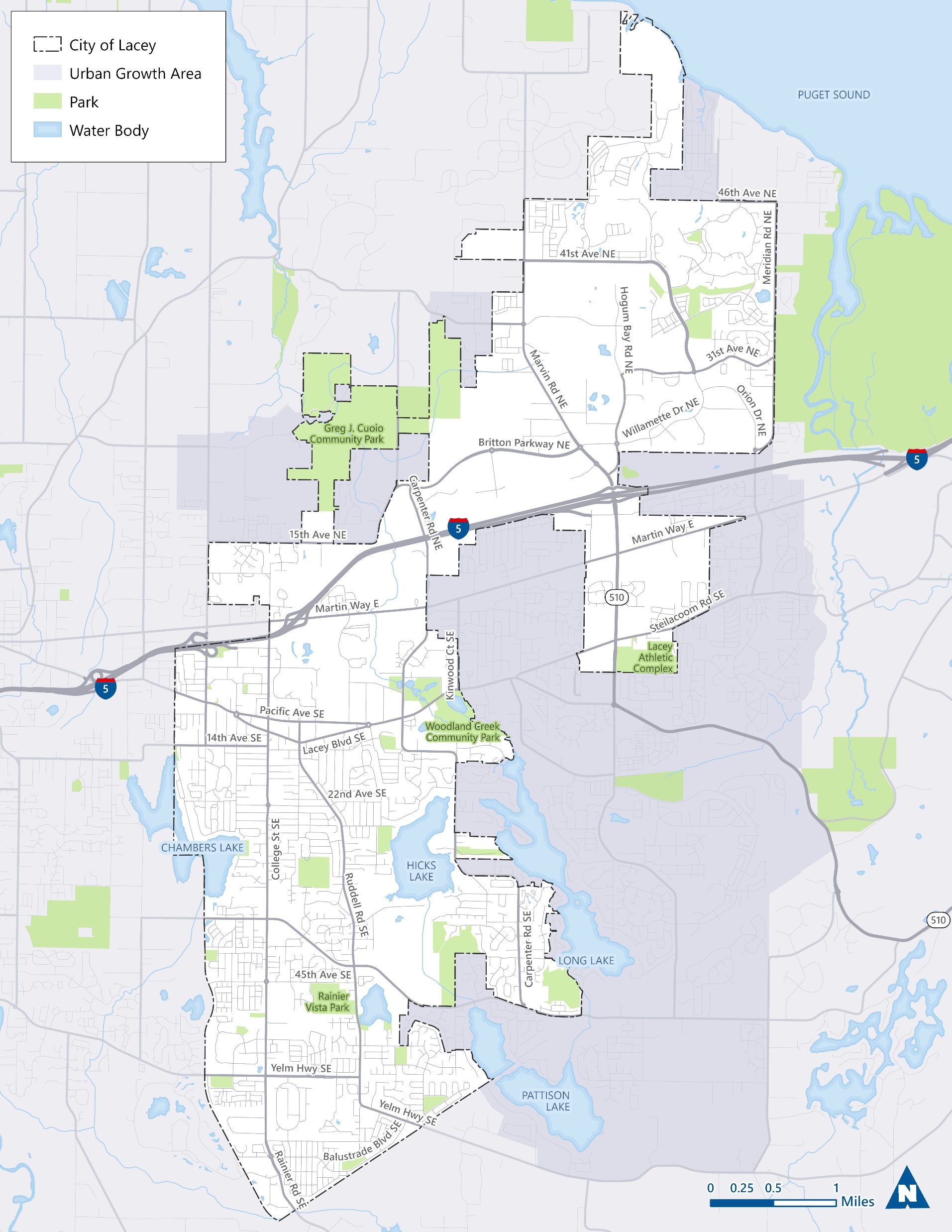 Existing conditions
TRPC coordination
Preliminary projects list
Incorporating new requirements
32
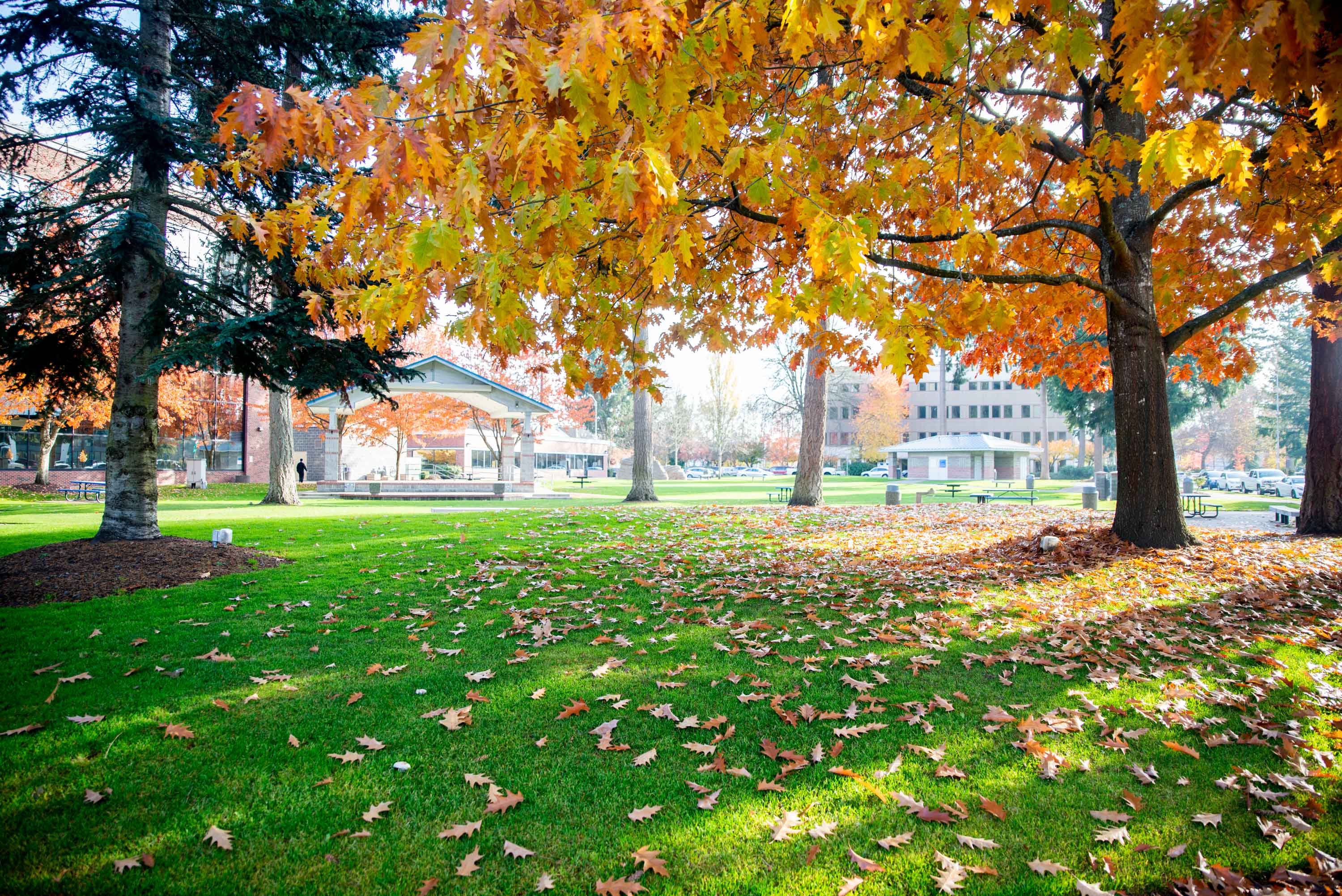 33